PTICE U PROLJEĆE
LASTAVICA
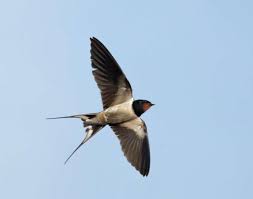 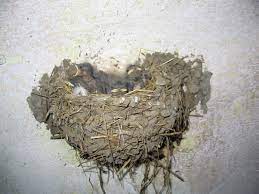 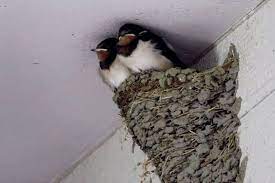 RODA
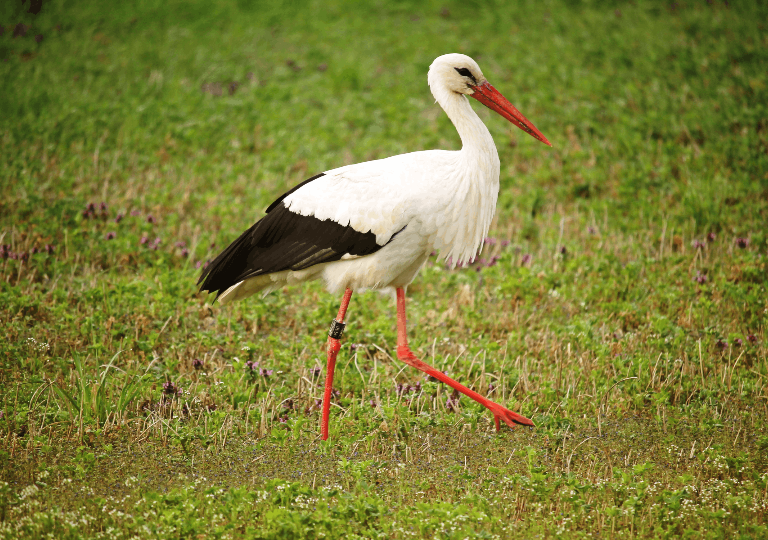 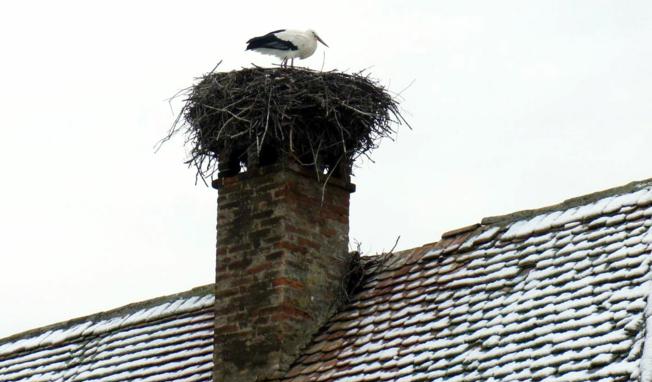 SLAVUJ
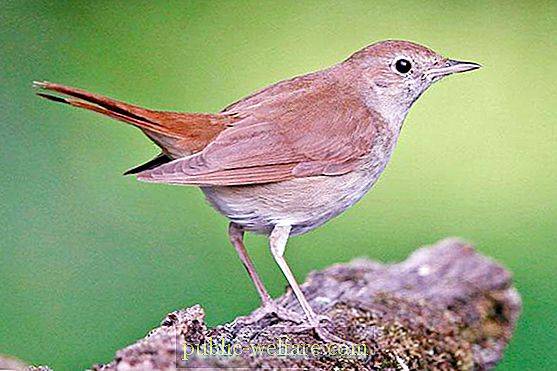 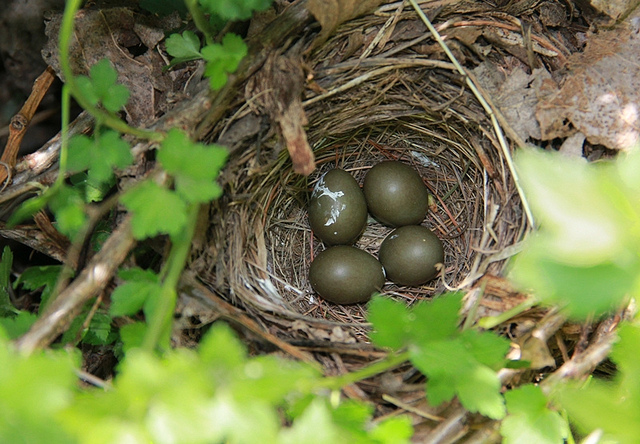 KUKAVICA
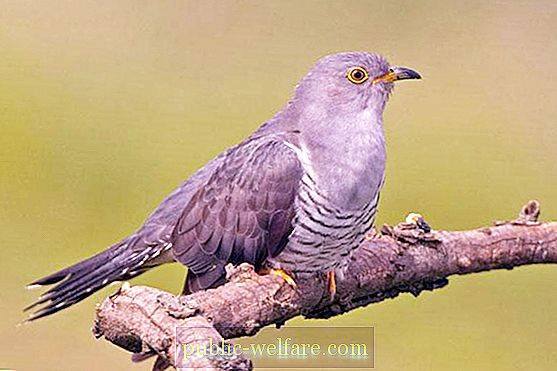 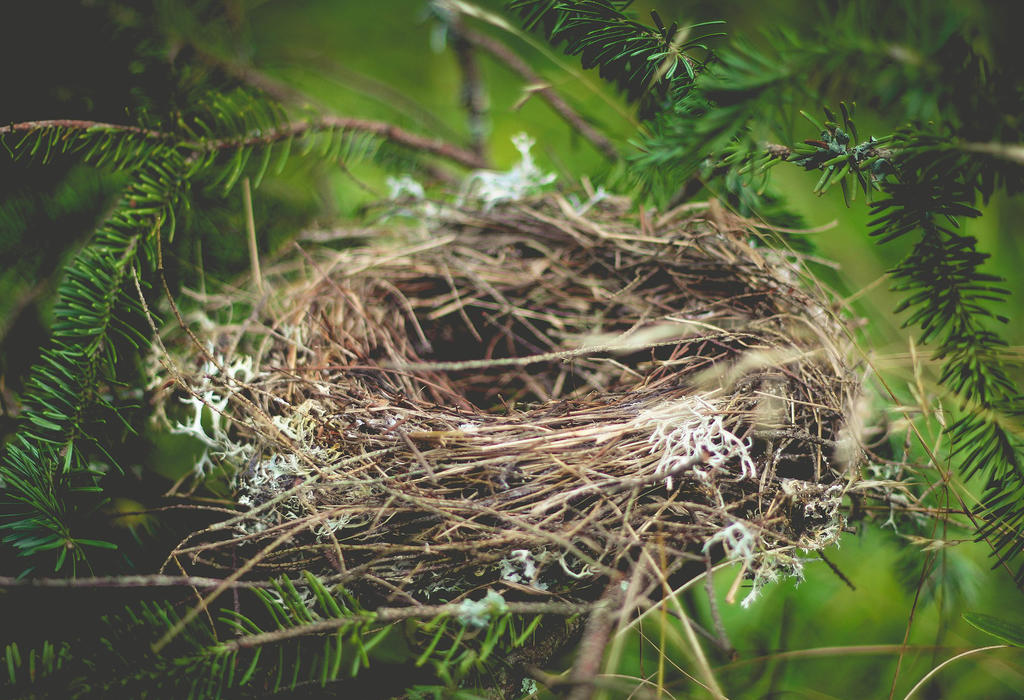 GOLUB
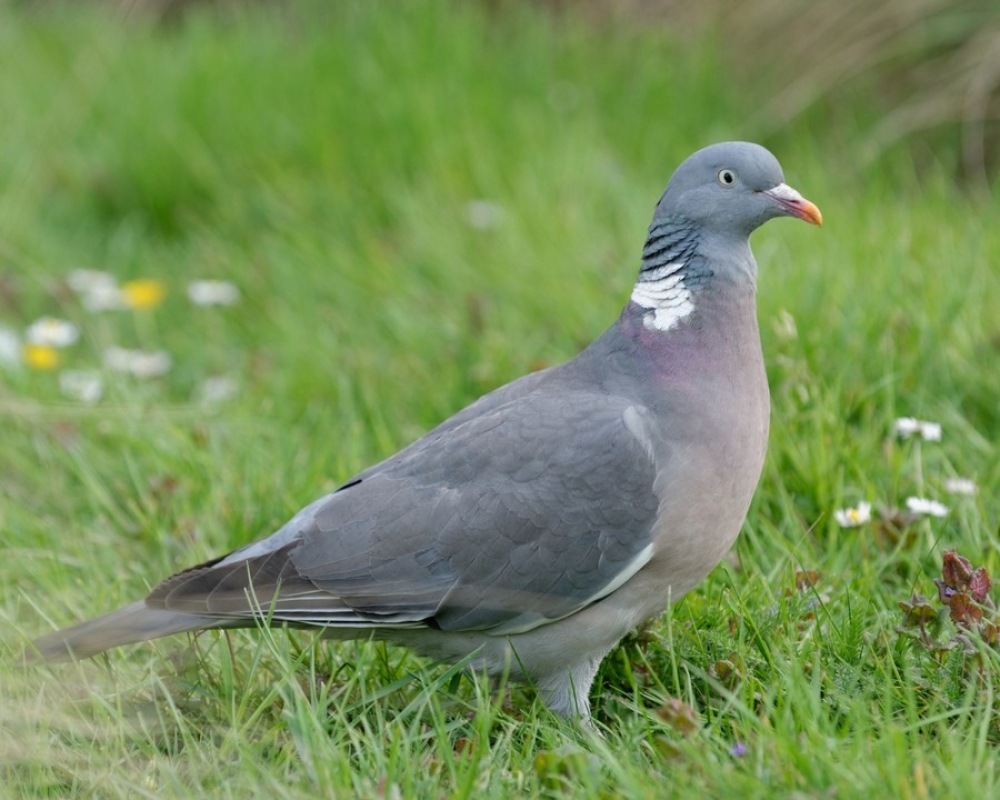 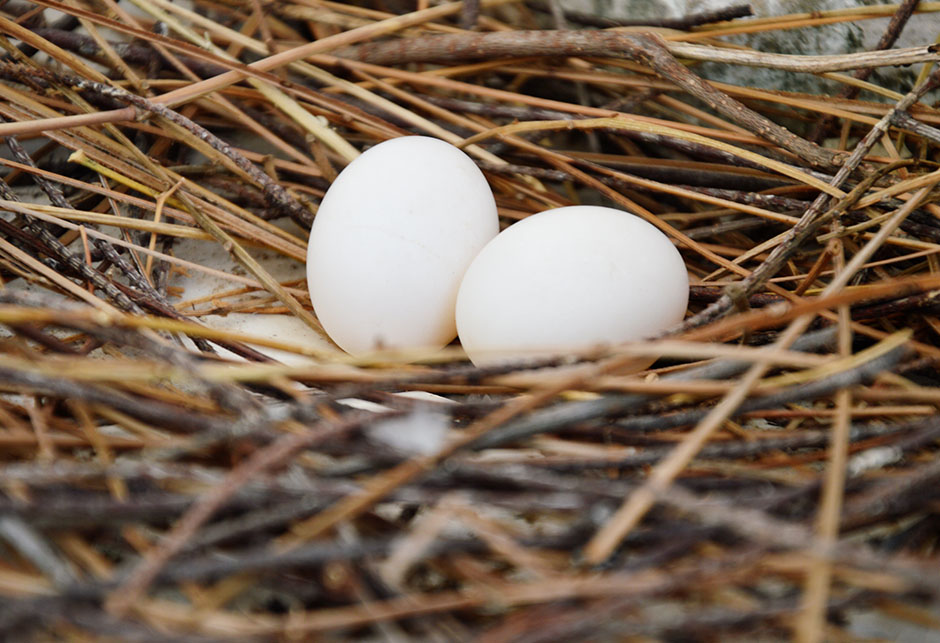 FAZAN
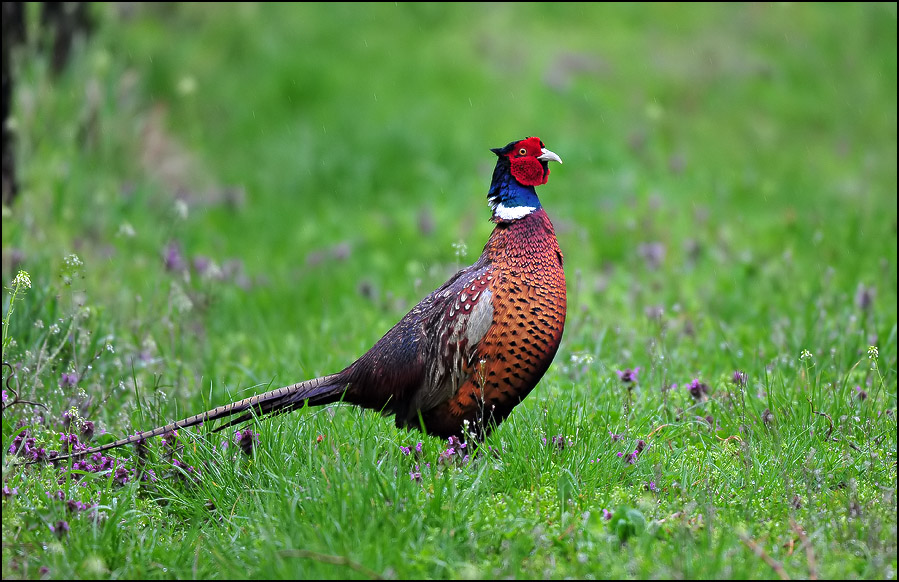 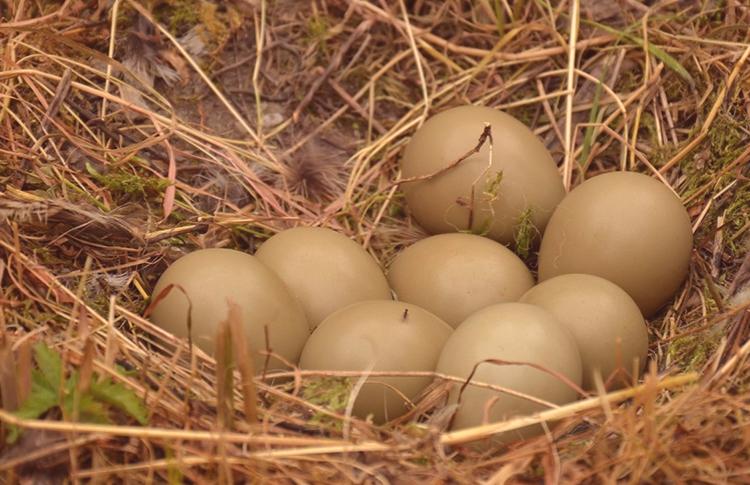 SOVA
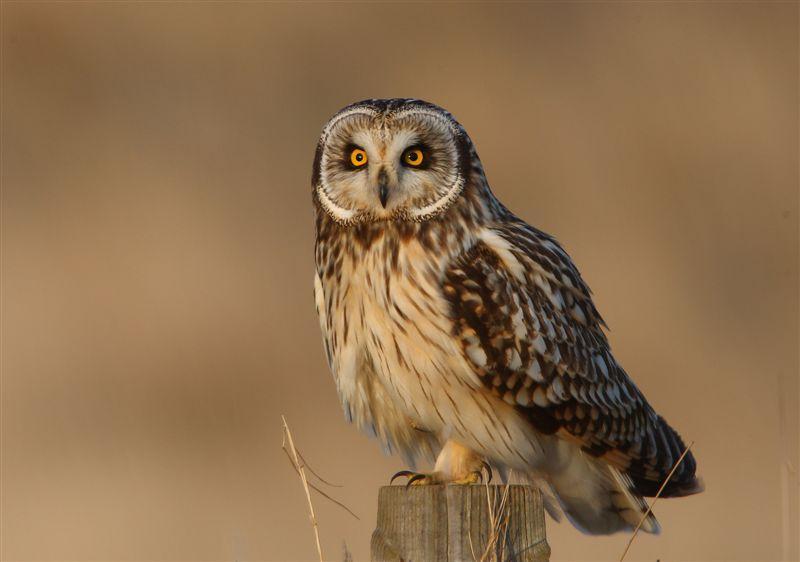 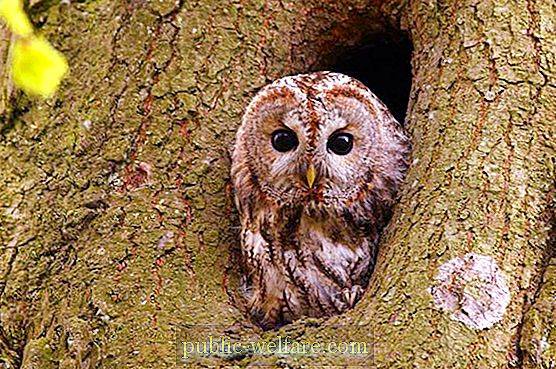 VRAPČIĆ
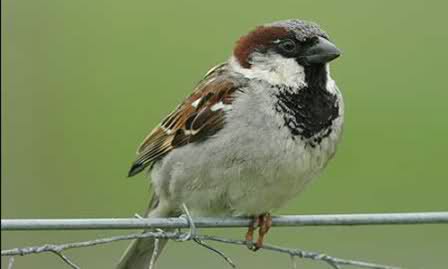 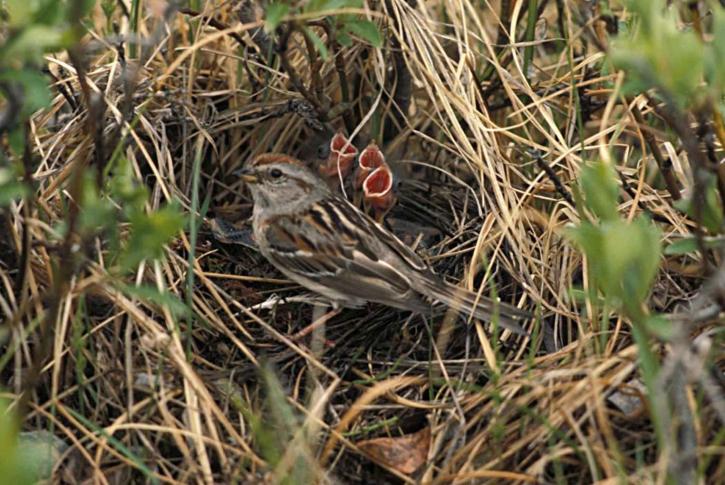